Unitárius egyház
Keresztyén felekezetek világa
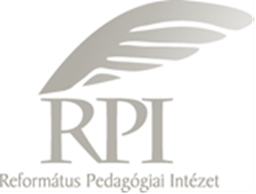 A  tordai templom felirata
Erdélyben a világon először ismerik el a lelkiismereti szabadsághoz való jogot és törvénybe foglalják a vallások egymás iránti elfogadó magatartását.
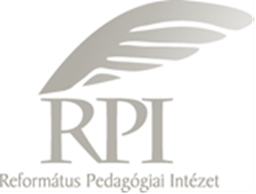 Üdvösség
Minden ember képes az üdvösséget elérni, hisz eleve jónak születik.  A jellem nemesítésével, a belső békével elérhető az üdvösség.
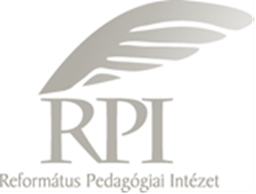 Sákramentumok
A keresztelés és az úrvacsora során Jézus példamutató életére emlékeznek, akit mélyen hívő embernek tartanak.
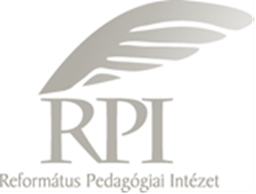 Egyéni felelősségvállalás
Minden ember teljes mértékben tudatában van a lelki jónak és rossznak. Így abszolút szabadsága van dönteni lelkiismerete felett.
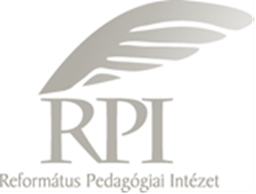 Unitárius templom
A templomok belülről letisztultak, díszítésmentesek. A tetejükön  toronygomb áll.
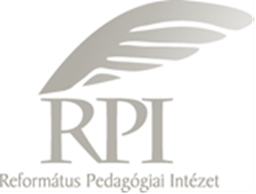